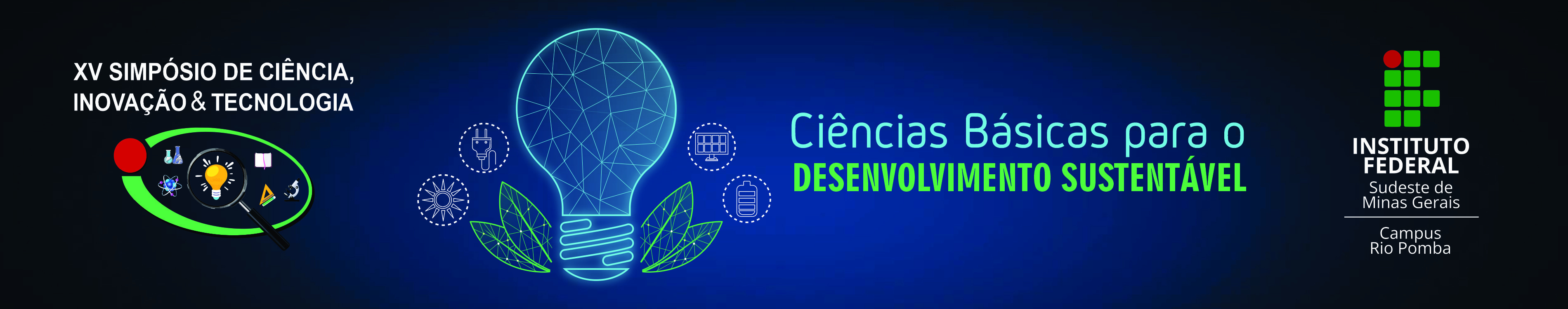 TÍTULO DO TRABALHO
AUTORES
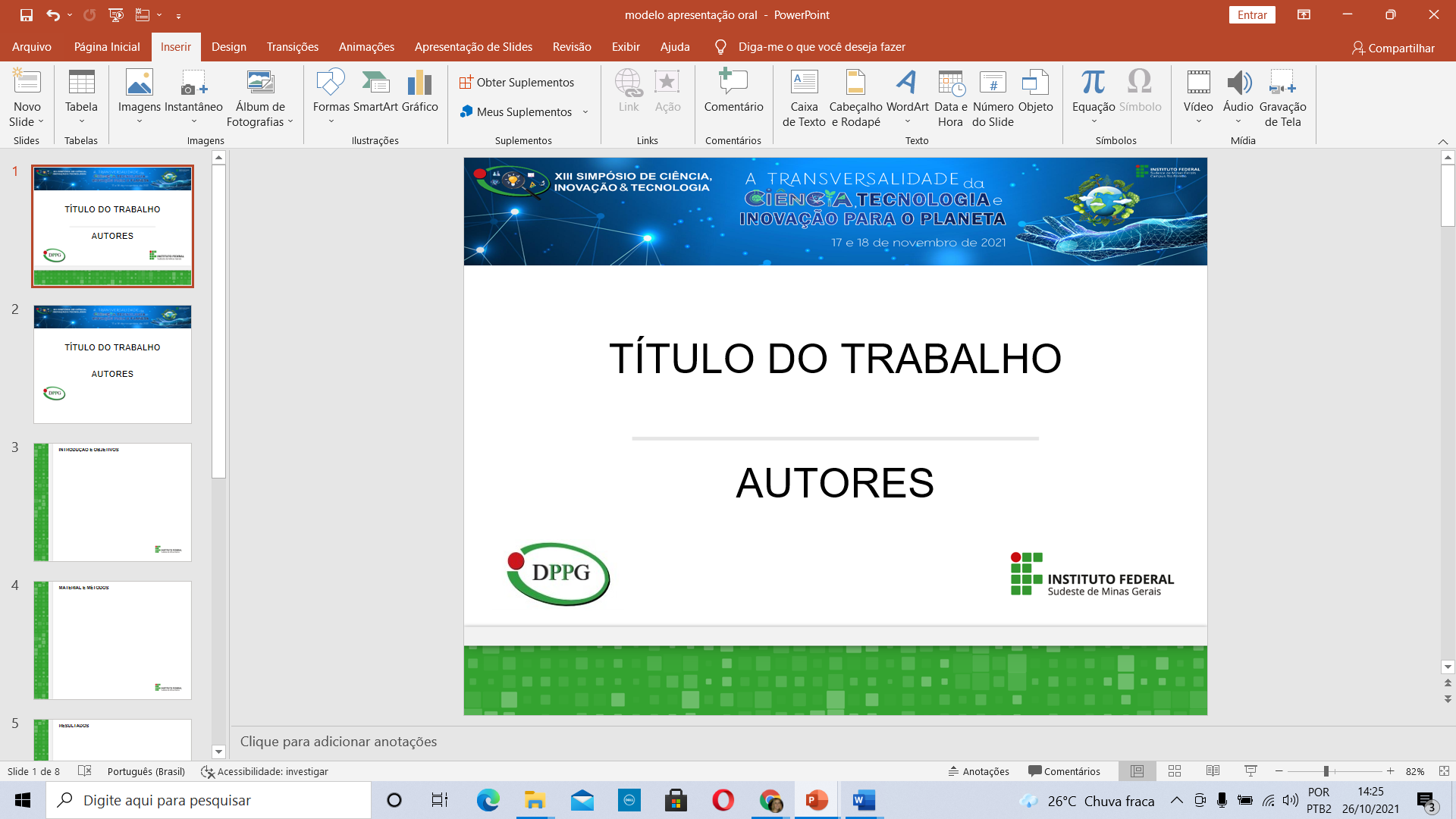 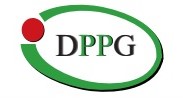 INTRODUÇÃO E OBJETIVOS
Faça uma breve introdução do tema a ser apresentado, contendo as informações mais relevantes e atuais. Apresente o contexto geral do trabalho. 	

	Exponha os objetivos do trabalho.
MATERIAL E MÉTODOS
Descreva, de forma clara e precisa, como o seu estudo foi executado.
Insira, preferencialmente, esquemas e fluxogramas.
RESULTADOS
Apresente os resultados alcançados.
Recomenda-se a utilização de tabelas e figuras.
As legendas devem ser apresentadas na parte superior das tabelas. As legendas devem ser apresentadas na parte inferior das figuras.
CONCLUSÕES
Apresente as conclusões obtidas, relacionando-as aos objetivos propostos.
REFERÊNCIAS
As referências devem ser elaboradas respeitando-se as normas definidas pela ABNT. Liste apenas as referências citadas na apresentação. 

Faça referência ao órgão de fomento que apoiou sua pesquisa.

Exemplo:
Ao IF Sudeste MG - Campus Rio Pomba, FAPEMIG, CNPq, IF Sudeste MG pela concessão da bolsa de Iniciação Científica ou Tecnológica e pela oportunidade de realizar esse trabalho.
Observações importantes sobre a apresentação oral:
Estas orientações devem ser retiradas da apresentação do estudante.


O estudante apresentador deverá verificar na programação o dia, horário e local da sua apresentação oral. Na ausência de alguma apresentação, por qualquer motivo, não haverá alteração no cronograma.

O apresentador do trabalho oral deverá comparecer ao local de apresentação com, no mínimo, 30 minutos de antecedência.

O apresentador da sessão oral terá 15 minutos para fazer sua apresentação, mais 5 minutos para questionamentos. 

O orientador deverá estar presente nas apresentações dos trabalhos de seus orientados.

Uma Comissão de Avaliadores participará do evento e realizará a avaliação das apresentações orais. 

Todos os trabalhos a serem apresentados deverão ser elaborados em PowerPoint, seguindo este modelo, contendo os seguintes tópicos: introdução, objetivos, material e métodos (ou metodologia), resultados e conclusões.

A apresentação deverá ser enviada pelo estudante, em pdf, até o dia 19/10, para o email: dppg.riopomba@ifsudestemg.edu.br

Todos os estudantes apresentadores autorizam o uso de sua imagem e voz durante o evento.